New Student orientation-dept of Treasury Services
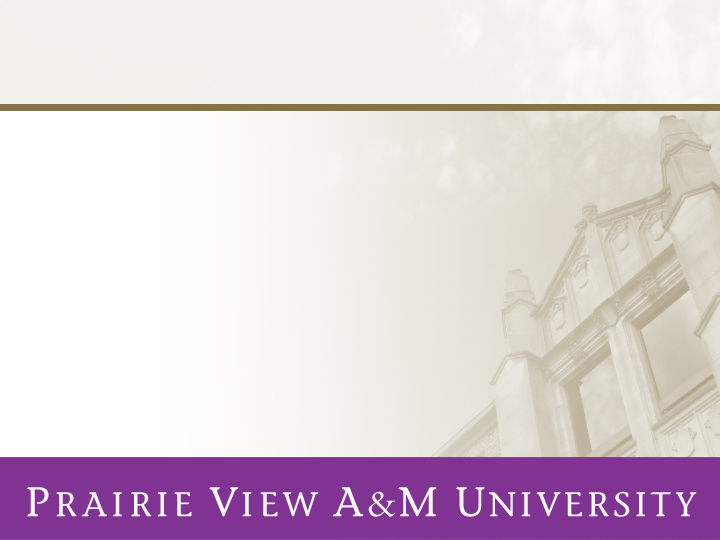 Welcome New Students!
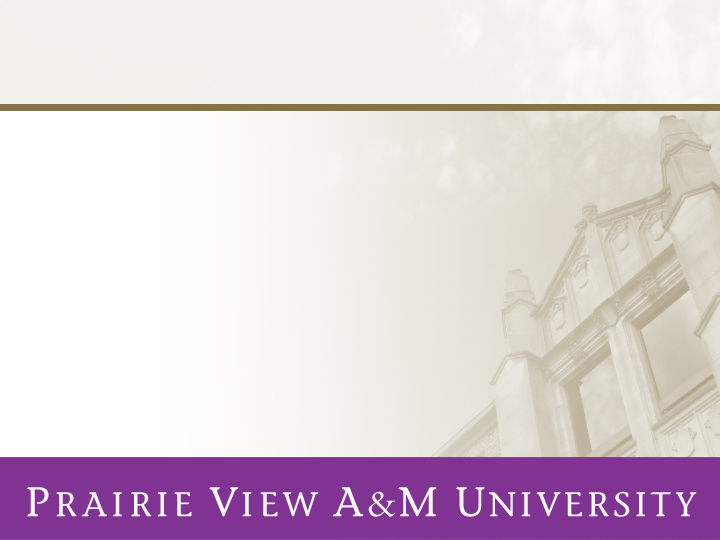 Tuition & Fee rate Plans
Prairie View A&M now offers a Guaranteed tuition & fee rate plan and a Variable tuition & fee rate plan to all new students.
All new students will have to select their tuition rate plan prior to registration of classes.  A registration hold will be placed on the account until the rate plan has been selected.
PVAMU will also offer a flat rate of tuition & fees at 12 hours or more for undergraduates.
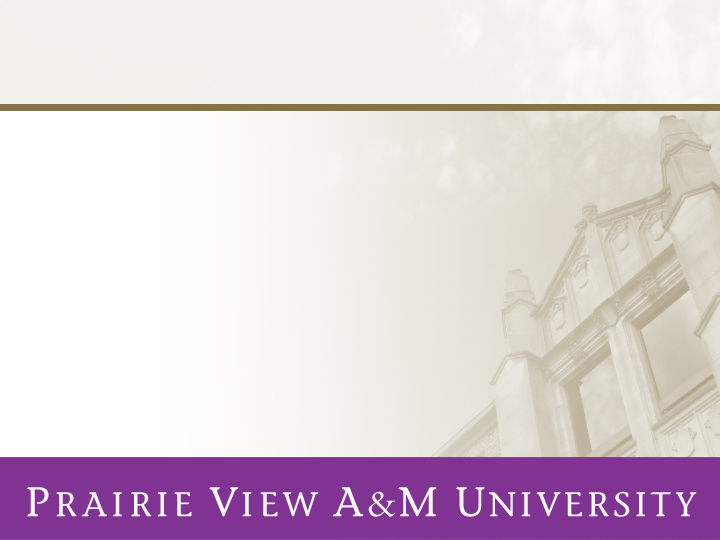 Tuition & Fee rate Plans cont…
Students are assessed tuition and fees according to their cohort group, number of credit hours they register for, residency and level.
A student is assigned a cohort group based on the academic term when they are admitted to the University.
New students admitted for the academic year of 2025-2026 will be assigned the cohort group of 2026UG for undergraduates if you choose the guaranteed rate plan and will be assigned 26VRUG for undergraduates if you choose the variable rate plan.
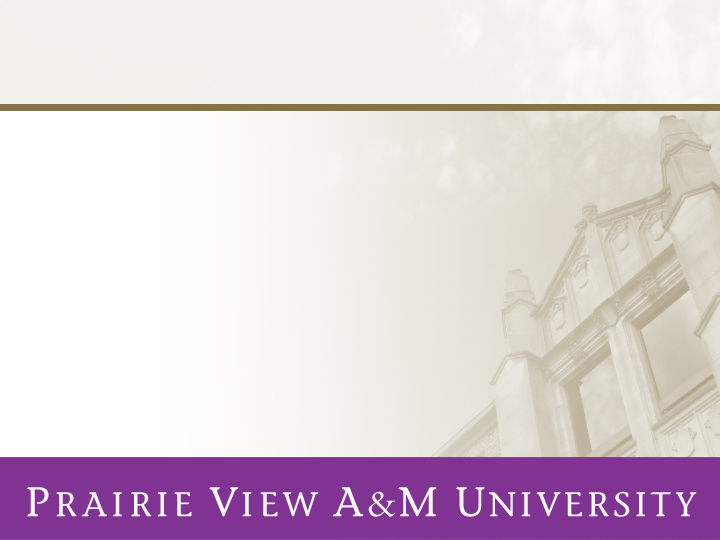 Guaranteed Tuition & Fee Plan
All new students may choose to participate in our guaranteed tuition & fee plan that will be in effect for 5 years. 
 Students will be locked into these rates for 5 years which means tuition & fees will not increase for the next five years for the student.  
The guaranteed rate does not include meals,  housing charges, lab or miscellaneous fees.
Once this plan is chosen, the student cannot switch to a variable rate plan
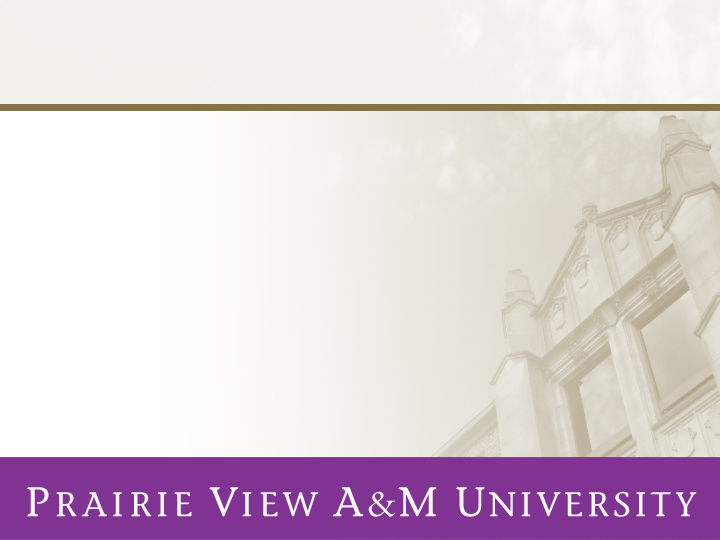 Guaranteed Tuition & Fee plan Cont…
A resident of Texas living on campus and registered for 12 or more hours will pay per semester approximately:
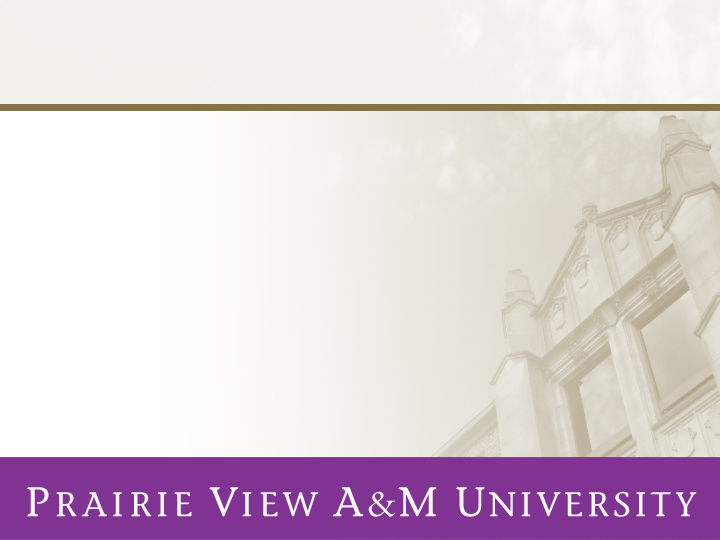 Guaranteed Tuition & Fee plan Cont…
A non-resident of Texas living on campus and registered for 12 or more hours will pay per semester approximately:
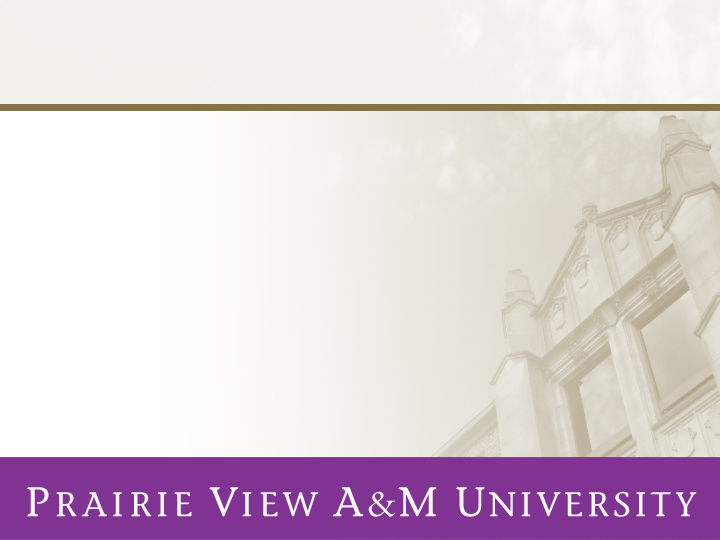 Variable Tuition & Fee Plan
All new students also have the option of a 1 year variable tuition & fee plan. 
Unlike the guaranteed rate plan, this variable rate plan is subject to increase annually based on inflation.   
This plan mainly benefits a transferring senior or 2nd semester junior.
Once the variable plan is chosen, the student cannot switch to a guaranteed plan.
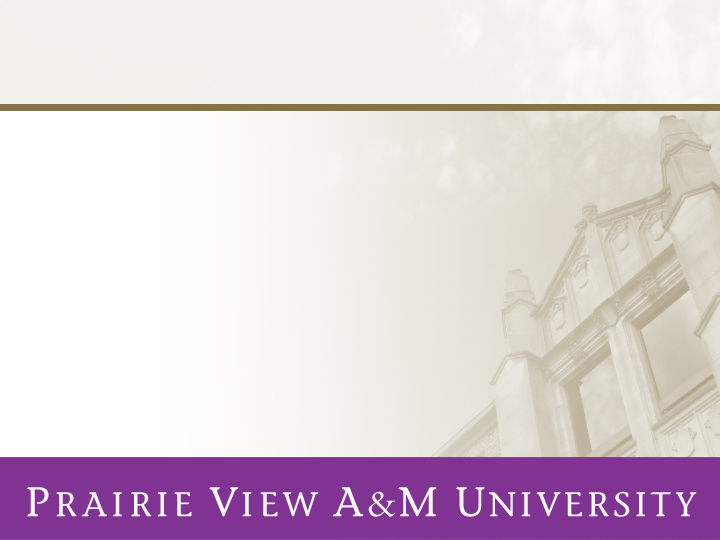 variable Tuition & Fee plan Cont…
A resident of Texas living on campus and registered for 12 or more hours will pay per semester approximately:
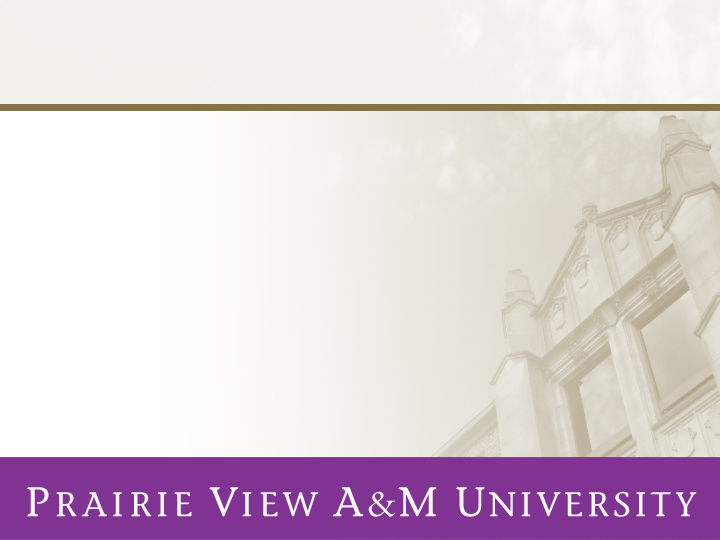 variable Tuition & Fee plan Cont…
A non-resident of Texas living on campus and registered for 12 or more hours will pay per semester approximately:
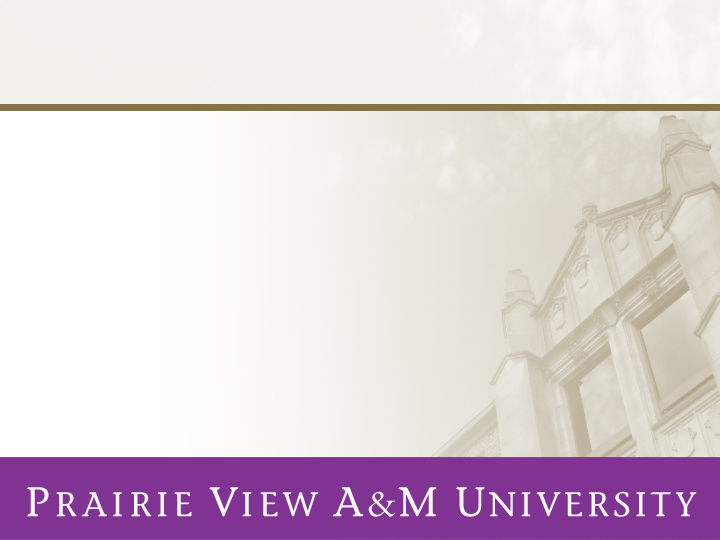 Selection of tuition & fee rate plan
Below are steps to choosing your tuition & fees rate plan:
Log into PVPLACE at  https://pvportal.pvamu.edu/cp/home/displaylogin
Click on Panthertracks
Under the “Student Accounts” column, click on “New Student Tuition and Fee Rate Selection”
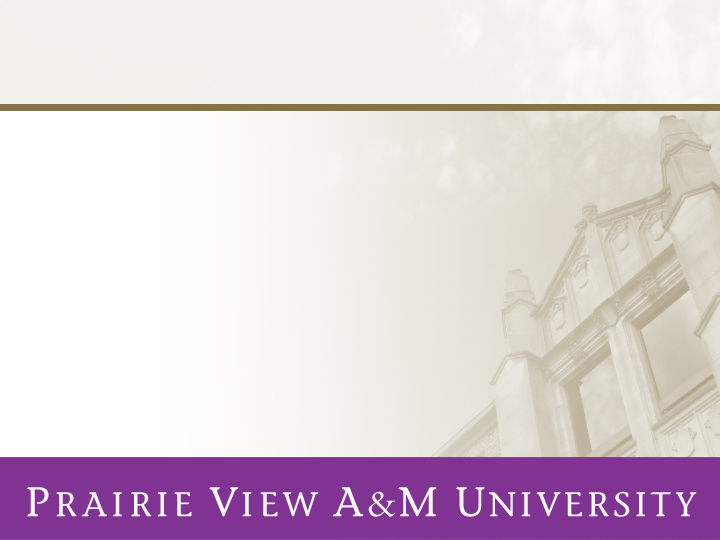 Selection of tuition & fee rate plan Cont….
Click on “Tuition and Fee Rate” under the Check List Name column
Read the information for both the Guaranteed Rate and the Variable Rate and choose which rate you prefer.
Click on the “Select a Rate” drop down box to select the rate you prefer and then click on the “Submit” button.
Once you have made your selection, click on the “Return” button.  It should now show “completed” and your hold will be immediately released.
If you have trouble logging into PVPLACE, please call 936-261-2525 for assistance.  If you have questions regarding the tuition & fee rates, please call 936-261-1890 for assistance.
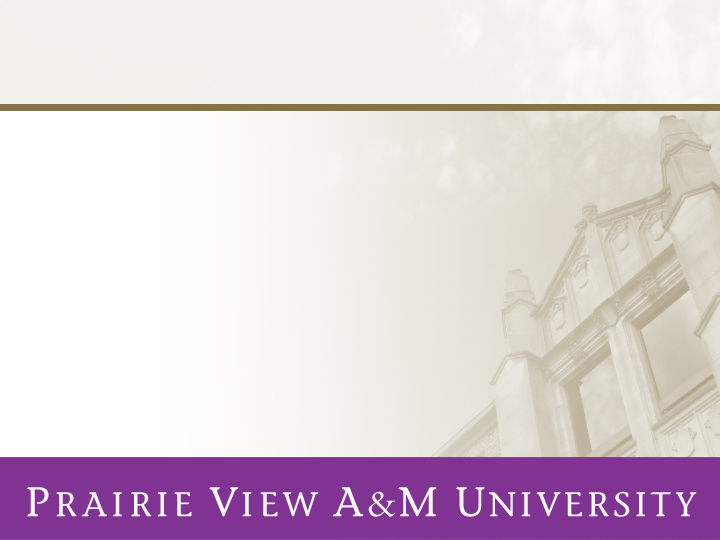 Tuition & Fee installment Plan & due date
Tuition & fees may be paid in three installments.  If you elect to pay tuition & fees in installments, there will be a $50.00 installment carrying fee assessed and the student must sign the installment agreement which appears on-line on Panthertracks once you log-in to register.  This is a one time fee for all installments per semester.
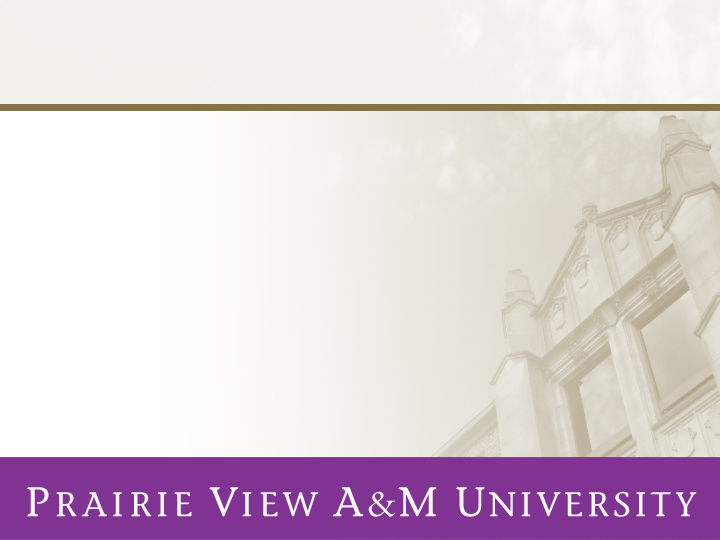 Tuition & Fee installment plan & due date Cont…
The 1st installment, which is 34% of the total bill due, is due Wednesday, September 3, 2025 for Fall 2025 by 5:00 p.m. Installment plans are not offered for Summer.
If 1st installment is not paid by the due date, students will receive a late installments fee of $50.00.
If the account remains unpaid by Wednesday, September 17, 2025, the classes will be cancelled.
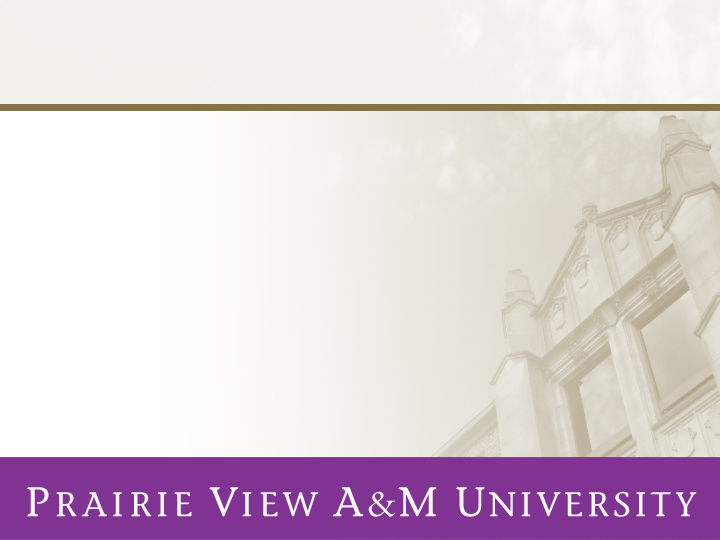 Tuition & Fee installment plan & due date Cont…
The 2nd installment, which is the next 33% of the total bill due, is due October 3, 2025 by 5:00 p.m. 
If the 2nd installment is not paid by the due date, you will be assessed a $50.00 late fee.
The 3rd installment, which is the last 33% of the total bill due, is due November 7, 2025, by 5:00 p.m.  
If the 3rd installment is not paid by this date, you will be assessed a $50.00 late fee.
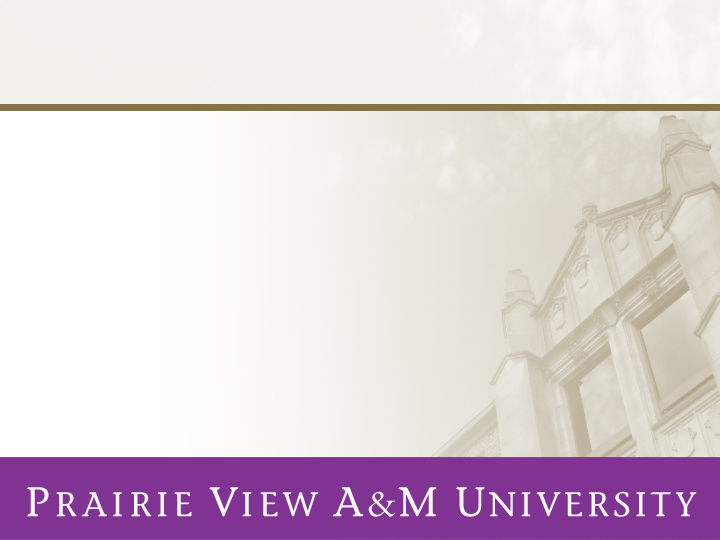 Tuition & Fee installment plan & due date Cont…
If you elect the installment payment plan option, you must consent to an agreement that states the following:
	“I agree to pay all tuition, fees, and charges associated with my attendance to Prairie View A&M University. I understand I am responsible for maintaining my correct address and telephone contact information in PANTHERTRACKS through PVPLACE. I am responsible for reading all email sent to my pvamu.edu address…”  The agreement in its entirety can be found at www.pvamu.edu/cashiers
If the above agreement has not been made by the student, full payment of total tuition & fees will be due the last business day prior to the 1st installment due day.
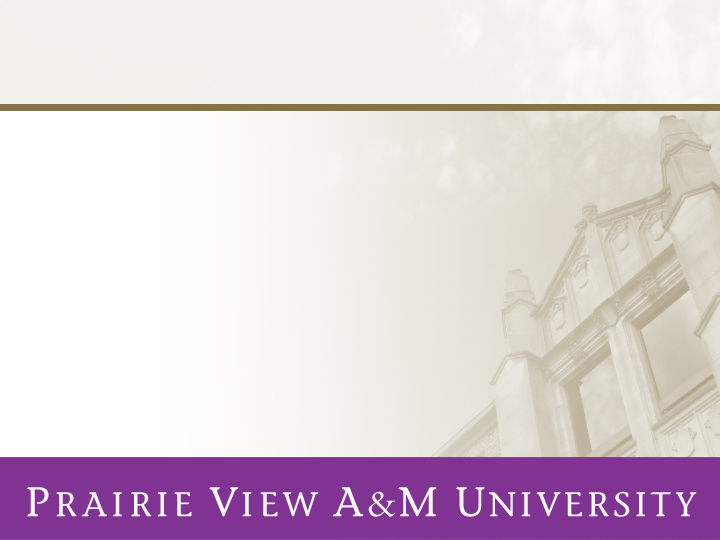 Payment Methods
The University accepts cash, check, money orders, cashiers’ check, VISA, MC, AMEX, and Discover payments.
Pay on-line in PantherTracks thru PVPLACE at http://www.pvamu.edu/pvplace/ 
Call-in with credit card-936-261-1895-8:30 am-3:00 pm; M-F. Hours and days may change due to summer hours.
Pay at Cashier’s window on 1st floor in W.R. Banks Bldg or drop box-outside on northeast corner behind W.R. Banks Bldg.
Mail in-P.O. Box 519, Mail Stop 1329, Prairie View, TX 77446
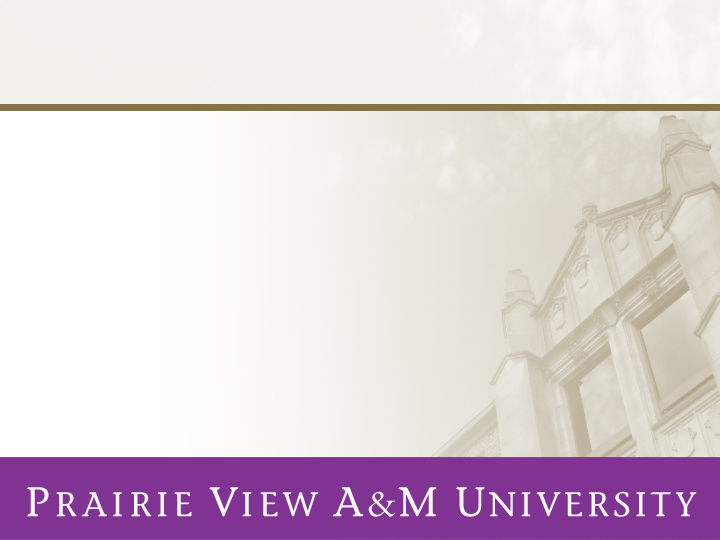 Billing notifications
Please do not wait to receive a billing notice by PV e-mail.
Your account can be accessed on-line in Panthertracks through PVPLACE 24/7.
Please make sure to keep your addresses and telephone numbers updated.  Updates can be made through Panthertracks  & PVPLACE.
It is the student’s responsibility to check their PV e-mail to retrieve your billing notice.
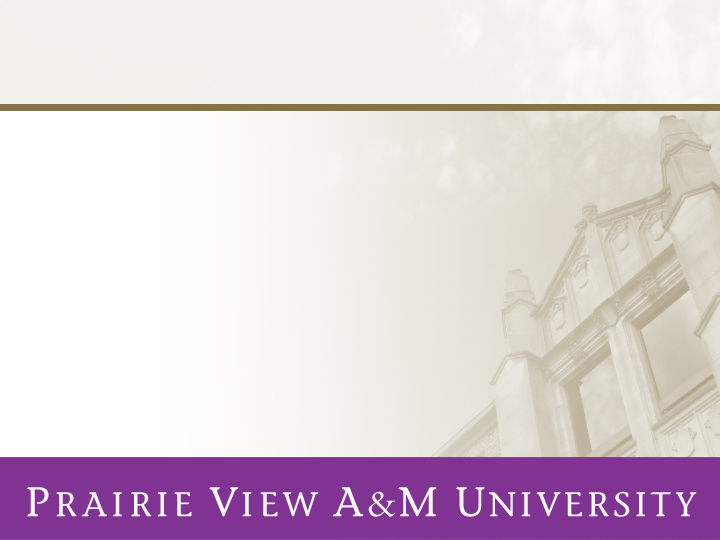 Billing notifications
Steps to viewing your bill through Panthertracks & PVPLACE:
Access PANTHERTRACKS thru PVPlace at www.pvamu.edu/pvplace/
Click on the “Login To PV Place ” button located in the middle of the page.
Enter the User name and Password to access the system.  If you forgot your password you may reset your password at www.pvamu.edu/passwordreset
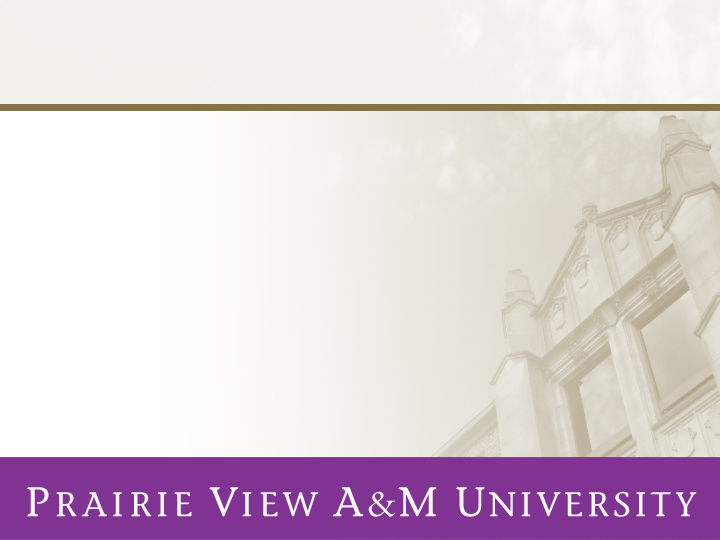 Billing notifications
Click on “Click here for New Panthertracks for Students”
Select “Account Summary” under the Student Accounts column
Select “View by Term” from the Account Summary drop down box
Select the term from the “Go to Term” drop down box 
The “Current Amount Due” is the amount that is due by the due date.
If you have questions regarding your fee statement please send a detailed message to stuar@pvamu.edu or call 936-261-1890
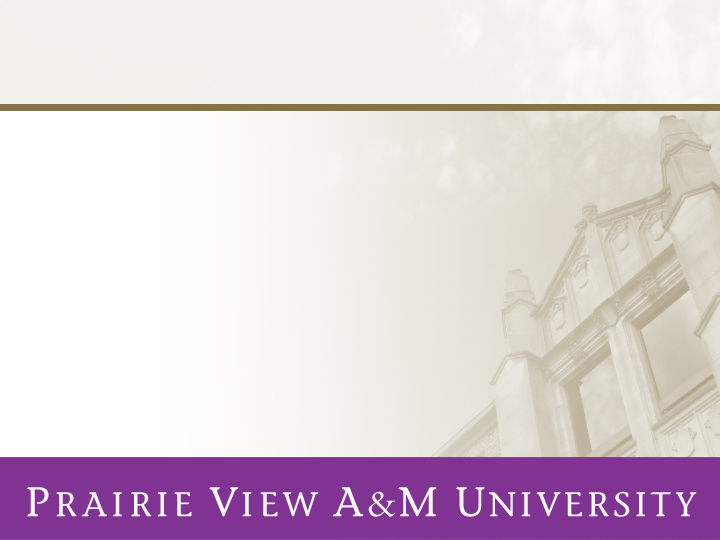 Ferpa
Parents- we know you pay the tuition for your sons or daughters, but if they do not fill out the authorization to release information form we will not be able to discuss their account with you.
The authorization to release information form is located in Panthertracks called FERPA
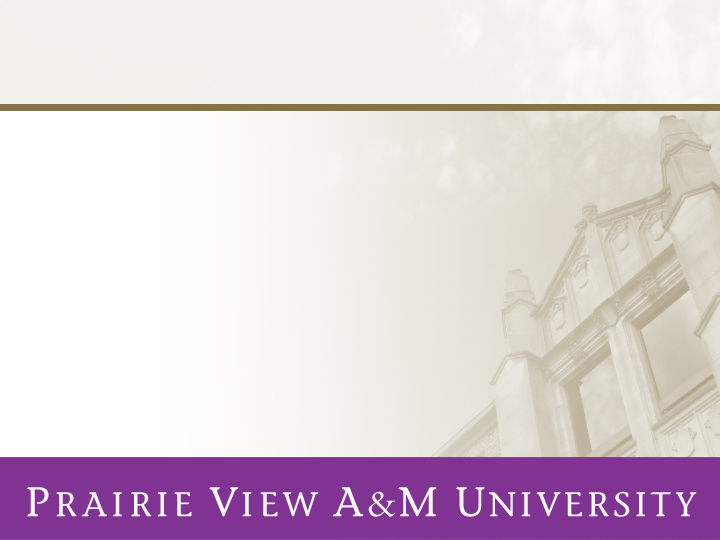 Book vouchers
A student may receive a book voucher if he/she has enough financial aid to cover tuition, fees, meals and still has funds left over to cover books.  
The student may go to Auxiliary Services, which is located in the Willie A. Tempton Memorial Student Center in room 107, and request a book voucher.  
The amount of the voucher will be assessed to their account and the funds will be put on their student I.D. card by Auxiliary Services and then they can go to the book store to purchase their books.
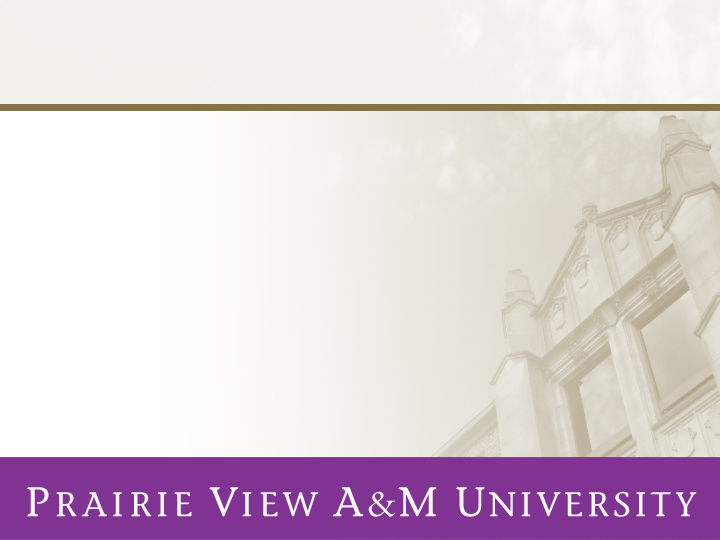 refunds
A student may receive a refund if he/she receives enough money in financial aid and/or scholarships that exceeds the cost of tuition, fees, room & board.  
The University has contracted with BankMobile to send refunds electronically to our students.  Students have the option to have their refund direct deposited to your own bank account or deposited into their Bank Mobile “Vibe” checking account.  You may also receive a paper check from BankMobile if you do not wish to receive your refund electronically.   Students must consent to use these services when signing the promise to pay agreement on-line during registration.  More Information at https://www.pvamu.edu/fmsv/treasury-services/refunds/  or at www.PVAMUPluscard.com
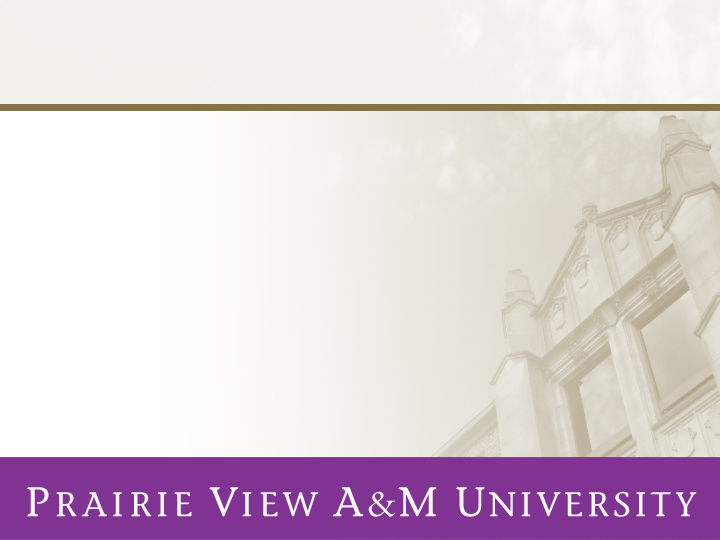 Refunds Continued…
If the student does not choose to use BankMobile services, the refund will be mailed to the mailing address on file in PVPlace/Panthertracks.  
Be sure to update your mailing address through PVPlace/Panthertracks to receive your card from BankMobile to use to select your refund preference.
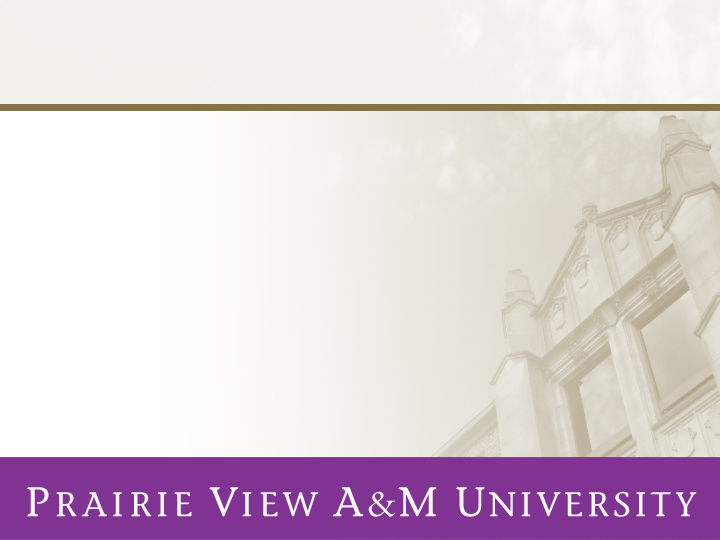 Housing
For students living on campus, housing will be assessed to your tuition & fee account at the time contracts have been signed and submitted to the respective housing facility and rooms are assigned.  You must be registered to have housing assessed to the tuition & fee account.
The housing rent will be due at the time the tuition & fee installments are due if assessed to the tuition & fee account.
Any unpaid housing assessed to the tuition & fee account will prevent registration of future terms and receipt of official transcripts until the balance is paid in full.
Any unpaid housing balance on the tuition & fee account remaining after the spring 3rd installment due date, will be returned to the housing facility for further collection efforts.
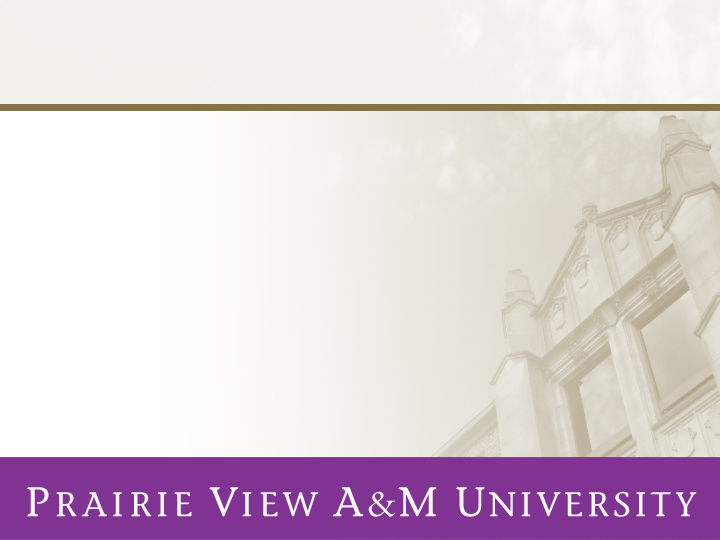 What if I Drop a course?
If you have plans to drop a class or withdraw from the University for any reason, please do so prior to the first class day or you will be subject to a percentage of tuition and fees according to the withdrawal refund schedule.
The Withdrawal fee schedule can be found at
   http://www.pvamu.edu/fmsv/treasury-services/refunds/student-withdrawal-refund-policy/
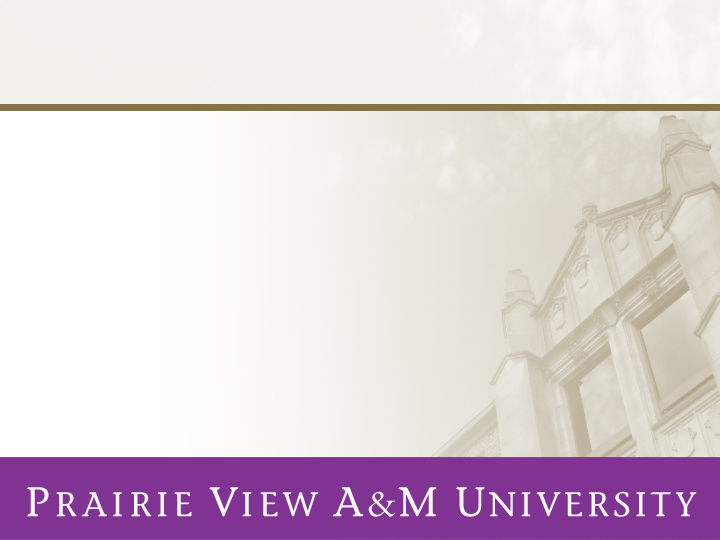 What if I Drop a course? Cont…
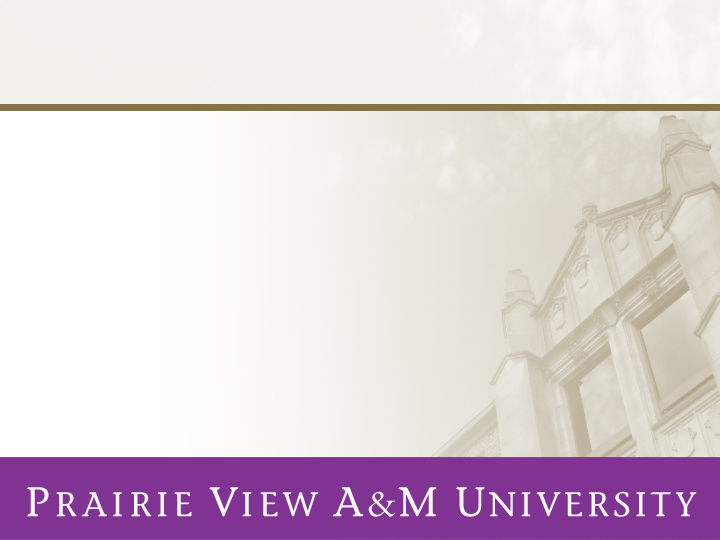 Office hours
Accounts Receivable 
8:00am to 5:00pm (Monday thru Friday)
Handles all billing questions including refunds
Cashiers Office
8:30am to 3:00pm (Monday thru Friday)
Handles all payment for the University and student fees.
Hours may vary during the summer.
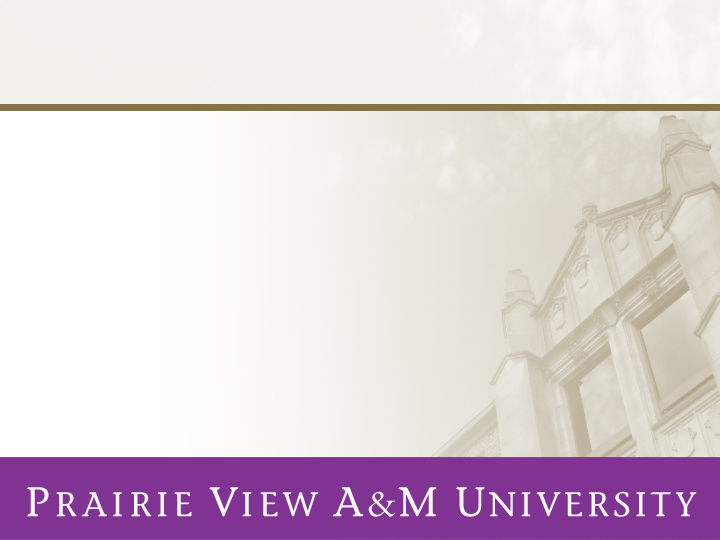 Contact us
W.R. Banks Building -1st Floor-Cashier’s window-Suite  140
Accounts Receivable @ 936-261-1890-Billing & refund questions
Cashiers @ (936) 261-1895-payments only
E-mail (billing or account questions):  stuar@pvamu.edu
E-mail (payment questions): cashiers@pvamu.edu
Web address: www.pvamu.edu/cashiers
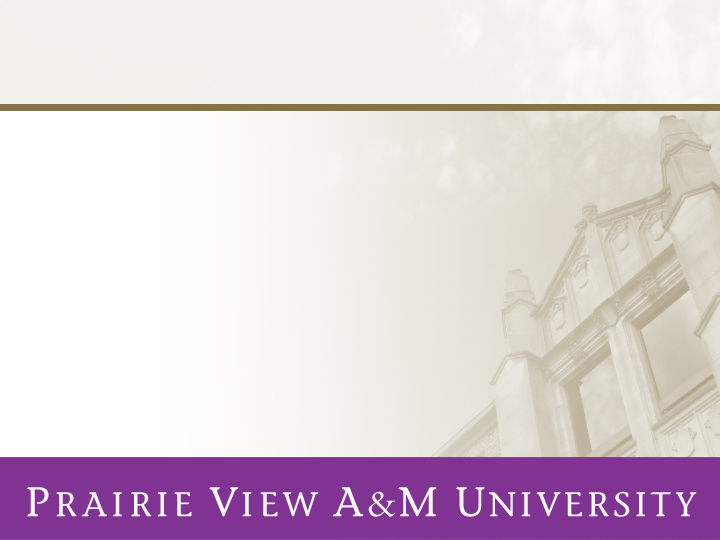 Questions?Comments?Concerns?